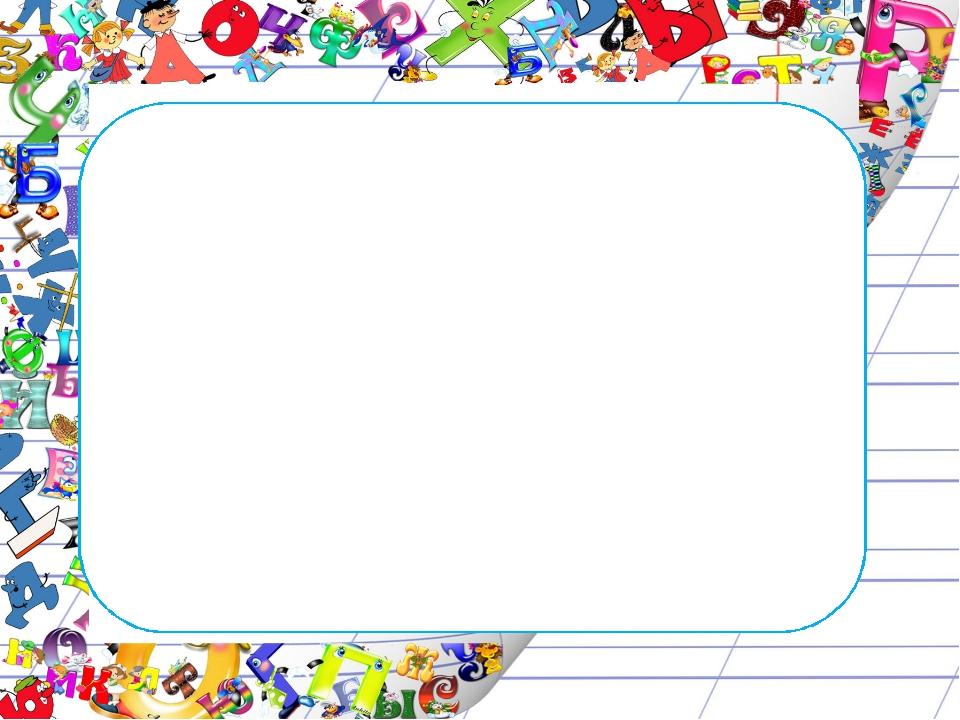 Структурное подразделение ГБОУ гимназии 
«ОЦ «Гармония» г.о. Отрадный 
«Детский сад №13»
Образовательный маршрут
для старших, подготовительных групп
у
Б
д
р
о
к
в
Г
а
т
Выполнила: учитель-логопед 
Сафронова В.В.
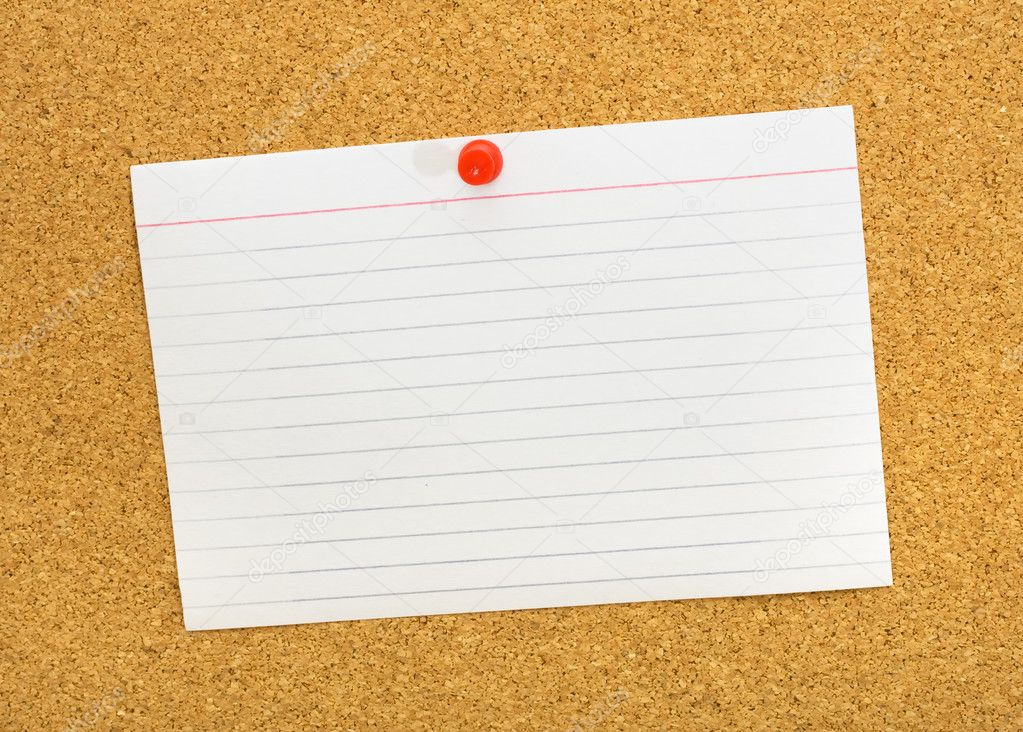 Уважаемые родители!
Мы порой даже не задумываемся , что в нашей речи важны не только слова, чувства, эмоции, с которыми мы произносим эту речь, но и большую роль в ней играют буквы. Буквы есть повсюду: в книгах, в тетрадях, на улице, в магазинах. И об этом наш образовательный маршрут «Буквоград», который поможет поближе познакомить вашего кроху с буквами, их историей возникновения.
 Вас ждет увлекательное путешествие, где вы сможете узнать много  нового и интересного!
[Speaker Notes: П]
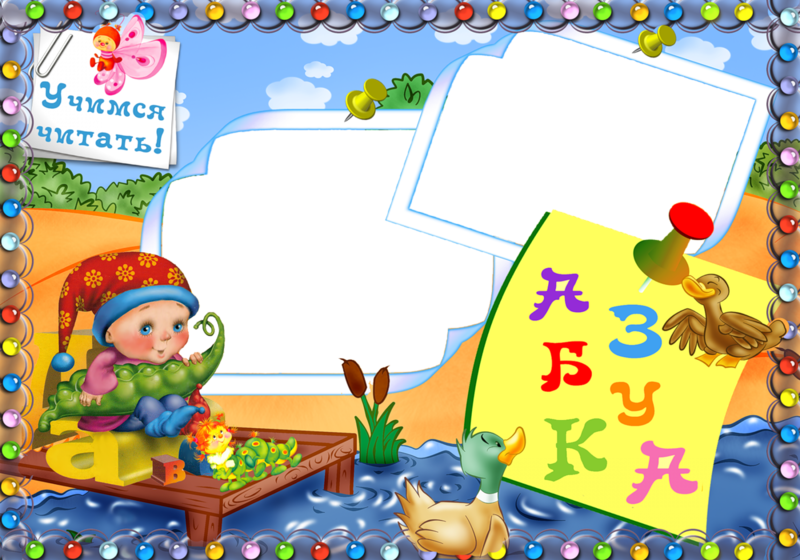 Предлагаем начать путешествие с загадки, ведь разгадывание загадок развивает  у ребенка слуховое внимание и конечно, мышление.
Прочитайте ребенку загадку и спросите, как он догадался, что это буквы?
Чёрные птички на каждой страничке 
Молчат, ожидают, кто их отгадает?
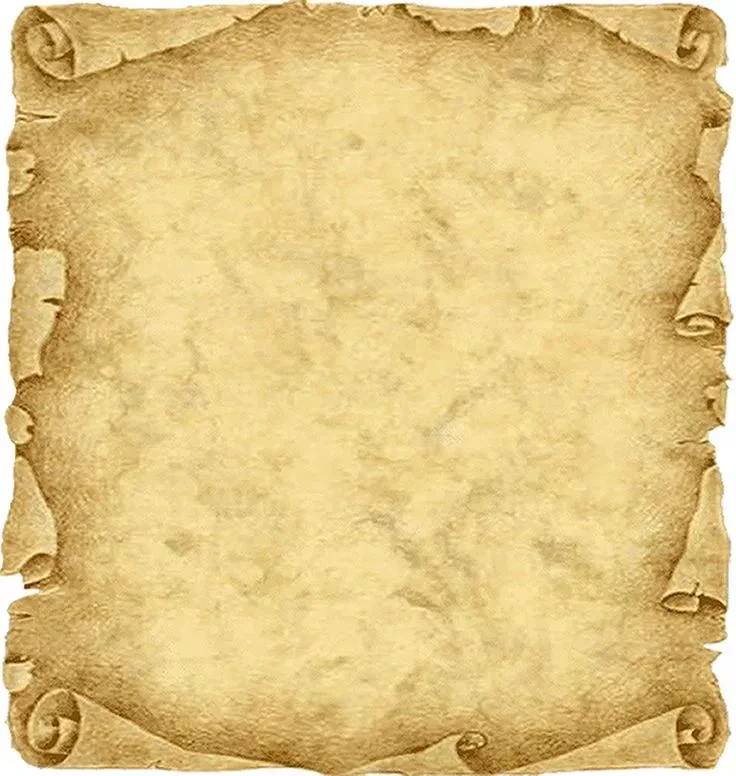 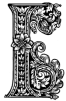 История появления букв
Свыше трёх тысяч лет назад  люди начали  использовать для письма специальные знаки, которым позже дали название «буквы».
Посмотрите с ребенком видео об истории возникновения букв
https://www.youtube.com/watch?v=XKTpc_HQlnY
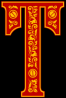 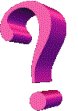 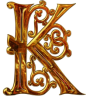 После просмотра, задайте несколько вопросов:
Что сначала люди использовали вместо букв?
Что такое «Алфавит»?
Кто его создал?
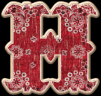 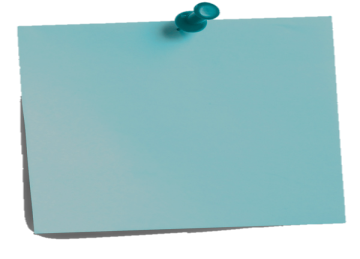 Какой ребенок не любит послушать сказки? Пройдите по ссылке ниже и вы найдете авторские сказки на каждую букву алфавита. После прочтения побеседуйте с ребенком по содержанию
Сказки про буквы
https://detskiychas.ru/tag/сказки-про-буквы/page/2/
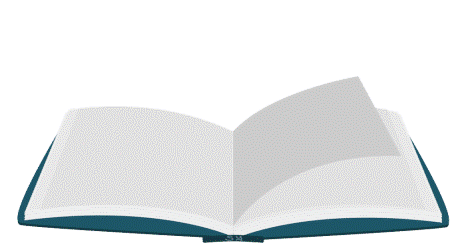 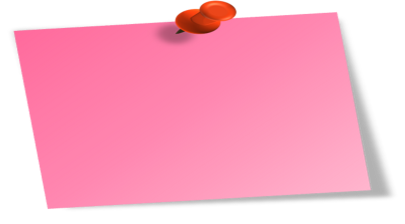 Интересные факты о буквах
Предложите ребёнку послушать интересные фактах о буквах. Для этого пройдите по ссылке ниже:
http://language.mypage.ru/interesnie-fakti-o-russkom-jazike/11_faktov_o_bukvah.html
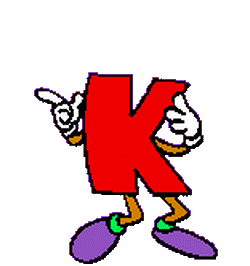 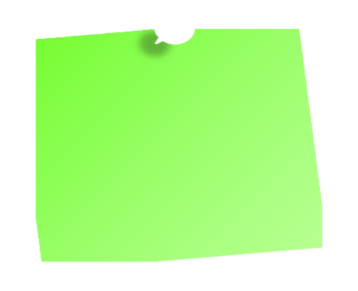 А оказывается в нашей великой стране есть памятники, установленные  не только великим людям, которые оставили след в истории, но и нашим буквам. Приятного просмотра!
Памятники буквам
https://marfa-nikitina4.livejournal.com/122124.html
https://zen.yandex.ru/media/id/5c3cd5e6bf238900a9aa9313/lingvisticheskie-pamiatniki-istoriia-zapechatlennaia-v-bukvah-chast-1-5c3cdf90ef136b00a923cf06
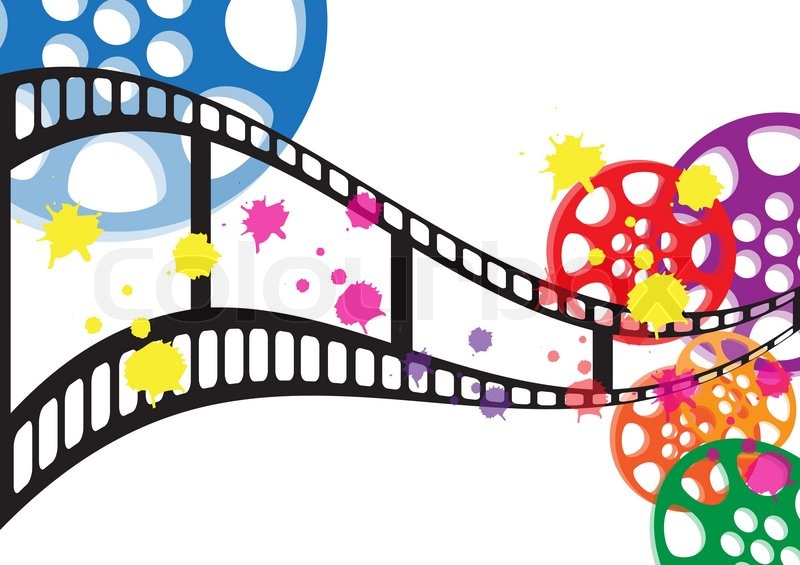 МУЛЬТФИЛЬМЫ
Предлагаем вашему вниманию несколько развивающих мультфильмов про буквы, которые вы сможете посмотреть с ребёнком:
https://www.youtube.com/watch?v=jNM8WCiEYi0
https://www.youtube.com/watch?v=jHo1ajxB-S4
https://www.youtube.com/watch?v=BB6HJr0el0Q
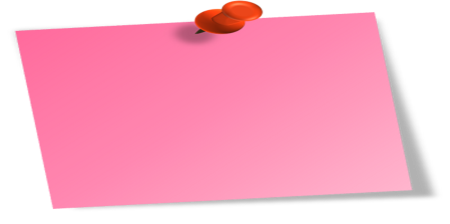 Стихотворения
Есть один простой способ чтобы у вашего ребёнка была хорошая память – это заучивания стихов, если Вы пройдете по ссылкам ниже, то найдете подборку стихотворений про буквы
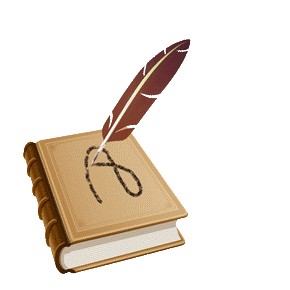 http://alphabetonline.ru/verse.html
http://pedsovet.su/prazdkik/praznik_azbuki/5666_detskie_stihi_pro_russkie_bukvy
https://www.youtube.com/watch?v=1bgpNEDw1es
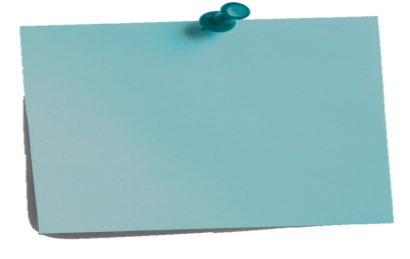 Как сделать знакомство с буквой для дошкольника интересным, запоминающимся и увлекательным? Как сделать так, чтобы ребёнку хотелось бы знакомиться всё с новыми и новыми буквами, складывать их в слоги, а затем и в слова?
Пальчиковая азбука
Пальчиковая буква – зрительно-пространственный образ буквы русского алфавита, созданный с помощью пальцев рук. Изображения 33 букв русского алфавита с помощью пальцев рук составляет пальчиковый алфавит.
https://detidoma.net/palchikovaya-azbuka-sbornik-igr-i-uprazhnenij-s-palchikovymi-bukvami-dlya-starshix-doshkolnikov/
Онлайн игры
В наше время мы не можем представить жизнь без всевозможных гаджетов. И маленькому исследователю все эти приспособления, естественно, интересны. Но за компьютером надо проводить время с пользой. Пройдите по ссылке и вы найдете много компьютерных игр, в которые можно поиграть по несколько минут в день
https://www.igraemsa.ru/igry-dlja-detej/azbuka
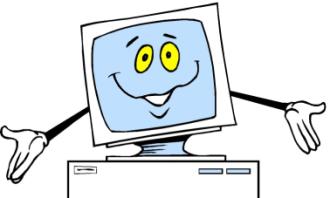 Мастер-класс
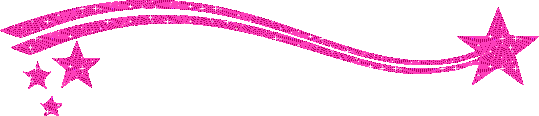 Чтобы Ваш ребенок смог быстрее запомнить буквы русского алфавита – попробуйте их изготовить в разных техниках. Во время рисования и вырезания букв   развивается мелкая моторика, что крайне важно, как для процесса письма, так и для речевой деятельности в целом.
https://www.youtube.com/watch?v=DCSVf2zccnM
https://vnitkah.ru/quilling/bukvyi-kvilling.php
https://www.youtube.com/watch?v=CQx4XJmAVtg
Вот и подошло к концу наше виртуальное путешествие. Мы надеемся на то, что образовательный маршрут «Буквоград» Вам понравился и Вы обязательно его порекомендуете своим знакомым. Так же можете посетить мини-музей букв «Буквоград» в кабинете учителя-логопеда Сафроновой В.В.
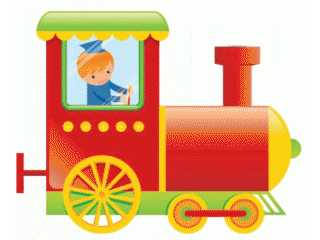 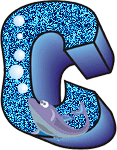 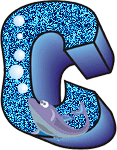 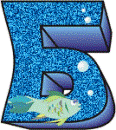 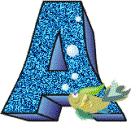 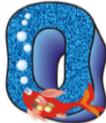 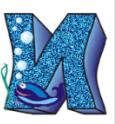 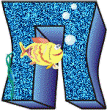 за внимание!